Proposed Privacy Taxonomy for IOT
1
Scott Shorter, Electrosoft, 2015-10-23

These slides are based on work contributed to the IDESG Use Case AHG in January 2014.  At this time they are written for the human-centric identity ecosystem envisioned by NSTIC and IDESG goals, but it’s a basis for understanding privacy in IOT land as well.
2014-01-12
Common Criteria has A Requirements Syntax for Privacy Enhancing Functions Such asPseudonymity & Anonymity
2
Background
Common Criteria is an ISO standard security evaluation methodology. 
It provides a formal language for expressing security requirements in various domains.
A process for gathering security requirements into sets that describe the intended behavior, “security targets”.
An evaluation methodology for confirming the correct implementation of the claimed requirements
Includes a class of requirements for representing different forms of privacy, including anonymity, pseudonymity and unlinkability.
Common Criteria on Anonymity/Pseudonymity
2014-01-12
Pros and Cons of Common Criteria
3
Pros
Provides a formal way to express a wide range of security and privacy requirements.
An international ISO standard with years of use around the world in security evaluations.
Cons
Not directly applicable to the IDESG world of service providers – CC evaluations are applicable to tangible products rather than services – hardware/firmware/software and documentation.
Evaluations are very expensive and time consuming.
Summary
I’m trying to learn from how CC models Privacy requirements, NOT to recommend CC evaluation methods be adopted by IDESG.
Common Criteria on Anonymity/Pseudonymity
2014-01-12
Types of Common Criteria Requirements
4
Common Criteria is a source of requirements of two categories:
Security Functional Requirements (SFRs) are things the target of evaluation should do.
Classes of functional requirements include Security Audit, Communications Protection, Cryptography, User Data Protection, Identification and Authentication, Security Management, Privacy, Self-protection, Resource Management and Access Control
Security Assurance Requirements (SARs) are methods for confirming that the target of evaluation does what it claims.
Classes of assurance requirements include Evaluation of Security Target, Development/Design Analysis, Guidance Documents, Lifecycle Support, Testing and Vulnerability Analysis
Common Criteria on Anonymity/Pseudonymity
2014-01-12
Some Common Criteria Terminology
5
ONLY to understand the upcoming slides, not for IDESG taxonomy discussion.
TOE means “Target of Evaluation”
Common Criteria on Anonymity/Pseudonymity
2014-01-12
Common Criteria Privacy Class
6
A Class is a high level category of requirements, broken down into Families.
The Privacy class (FPR) contains:
FPR_ANO	Anonymity
FPR_PSE	Pseudonymity
FPR_UNL	Unlinkability
FPR_UNO	Unobservability
Common Criteria on Anonymity/Pseudonymity
2014-01-12
Common Criteria Privacy Components
7
Those Families are further decomposed into Components.
FPR_ANO.1		Anonymity
FPR_ANO.2		Anonymity without soliciting 					information
FPR_PSE.1		Pseudonymity
FPR_PSE.2		Reversible Pseudonymity
FPR_PSE.3		Alias Pseudonymity
FPR_UNL.1		Unlinkability
FPR_UNO.1-4	Unobservability
Common Criteria on Anonymity/Pseudonymity
2014-01-12
FPR_ANO Anonymity
8
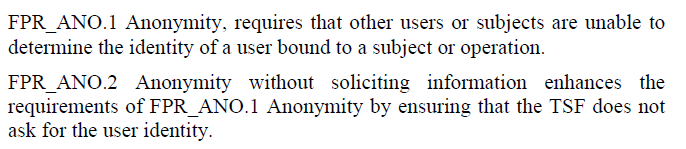 So there are two ways to provide anonymity.
FPR_ANO.1 protects anonymity because the identity is not disclosed by the system. 
FPR_ANO.2 protects anonymity because the identity is never known.
Note that this is NOT unlinkability.  Anonymous users can still have their actions linked without violating this requirement.
Common Criteria on Anonymity/Pseudonymity
2014-01-12
FPR_PSE Pseudonymity
9
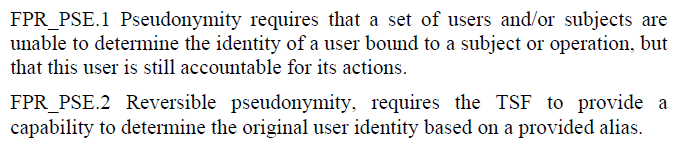 In each of these cases, the verified identity is known to the system, but not made generally available.
In the case of FPR_PSE.2, a function is provided to obtain the verified identity of a pseudonym.
This case may be useful in domains that require a balance of privacy and “real-world” accountability.
Common Criteria on Anonymity/Pseudonymity
2014-01-12
FPR_UNL Unlinkability
10
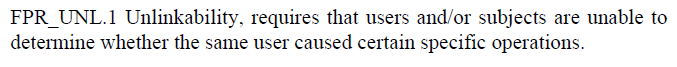 At the level of Identity Ecosystems, this concept relates to Do Not Track and similar initiatives.
Online behavior is very distinctive, each individual has affiliations, interests and patterns that can be used to identify them.
Unlinkability in Identity Ecosystems is a feature that regulates the privacy impact of behavioral identification.
Common Criteria on Anonymity/Pseudonymity
2014-01-12
FPR_UNO Unobservability
11
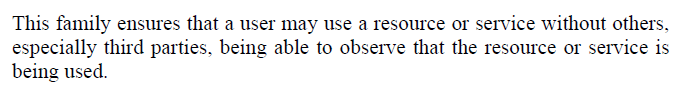 Four variations, not listed here.
Beyond the scope of IDESG.
Affects the resources and services delivered by Relying Parties generally, not the Identity Ecosystem particularly.
Common Criteria on Anonymity/Pseudonymity
2014-01-12
Conclusions
12
Privacy relates to Identifiers and Transactions
Anonymity and Pseudonymity are about Identifiers
Unlinkability and Unobservability are about Transactions
Unlinkability is different from Anonymity or Pseudonymity
There are variations in types of Privacy and ways of implementing it. Different grades of privacy are useful for different purposes.
Anonymity can support free expression, but it can also enable abusive behavior, disclosure of secrets or data piracy
Reversible Pseudonymity provides accountability
Common Criteria on Anonymity/Pseudonymity
2014-01-12
References
13
Common Criteria text is from version 3.1 release 4
Part 2 contains Security Functional Requirements, including the Privacy Class
Part 3 contains Security Assurance Requirements
http://www.commoncriteriaportal.org/cc/
Common Criteria on Anonymity/Pseudonymity
2014-01-12